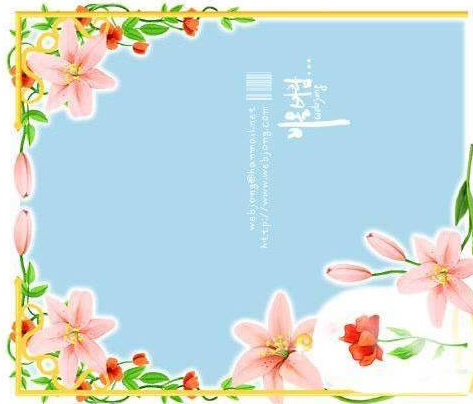 Trường Tiểu học Quyết Thắng
Mỗi ngày đến trường là một ngày vui
Lớp 5A
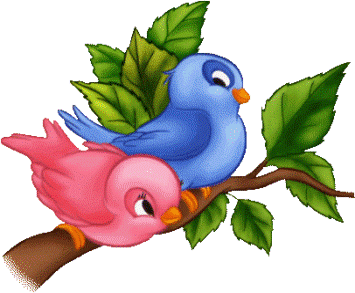 CHÀO MỪNG 
CÁC EM ĐẾN VỚI 
LỚP 5A!
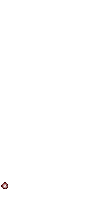 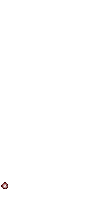 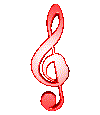 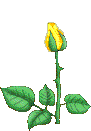 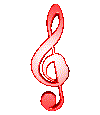 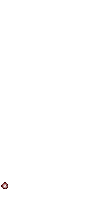 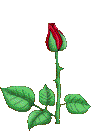 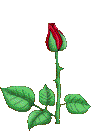 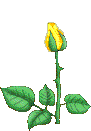 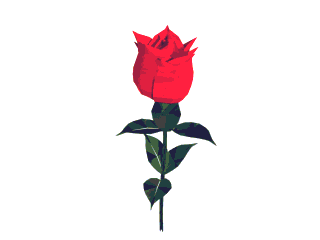 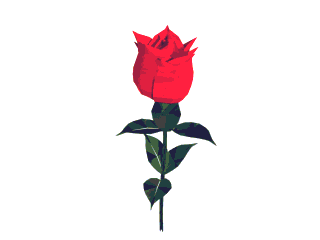 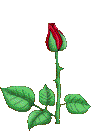 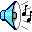 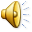 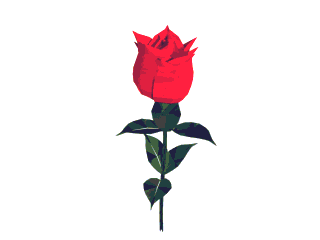 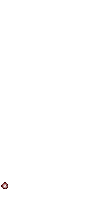 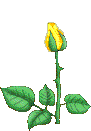 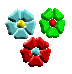 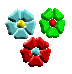 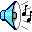 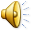 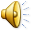 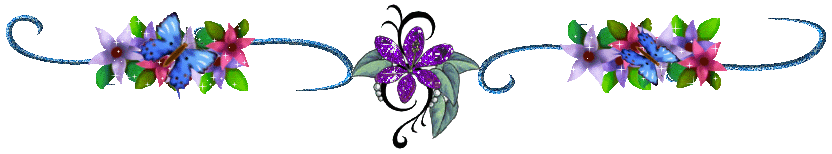 2
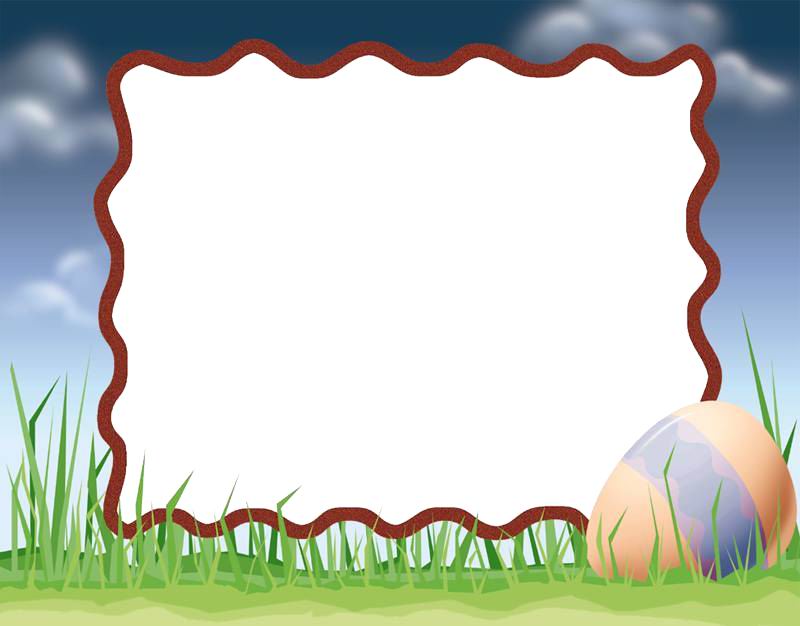 MỤC TIÊU
Em ôn tập về diện tích thể tích của hình hộp chữ nhật và hình lập phương.
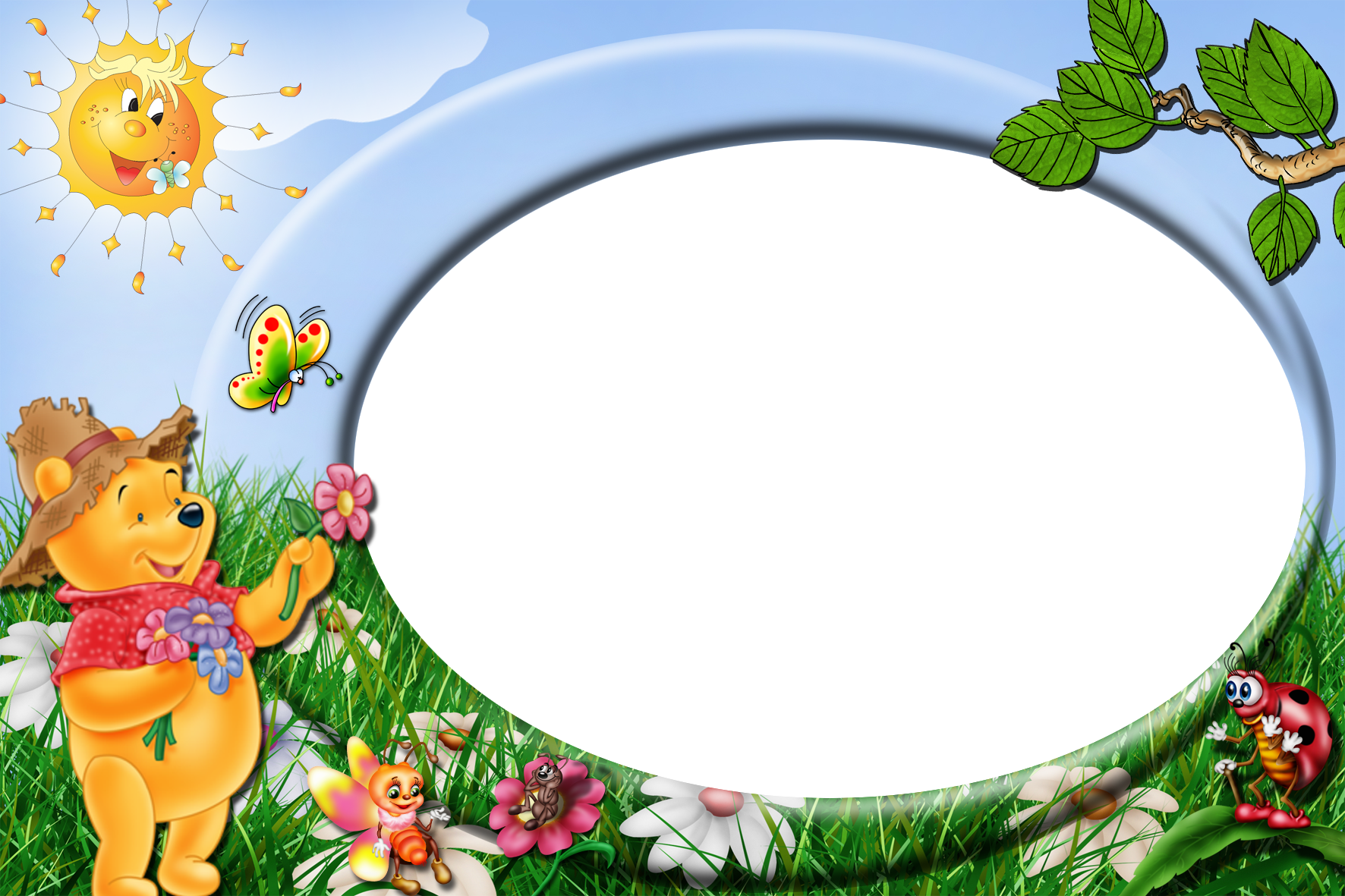 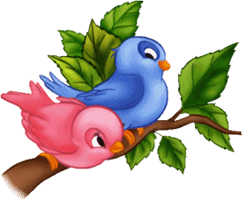 HOẠT ĐỘNG 
THỰC HÀNH
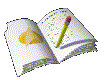 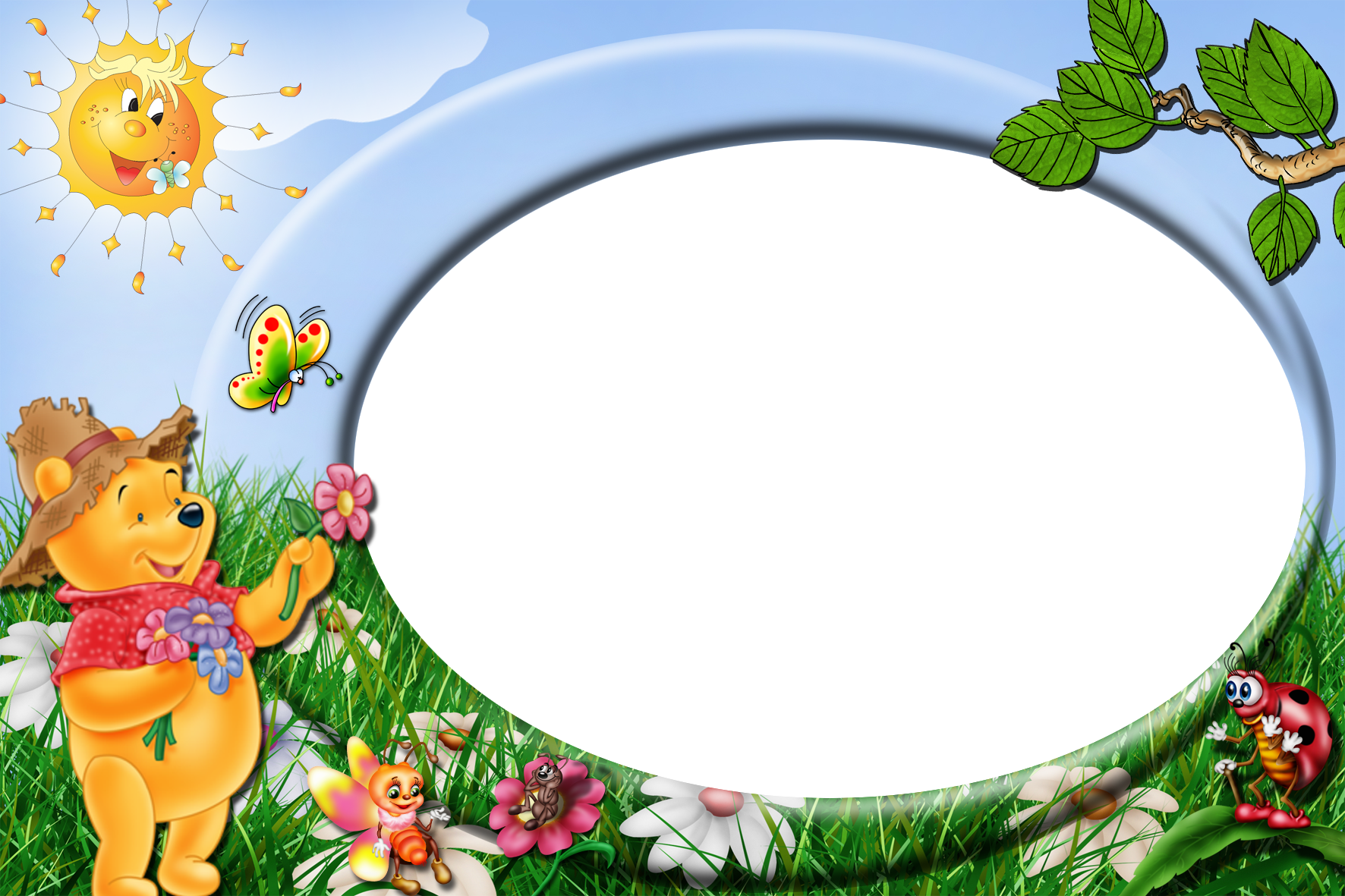 KHỞI ĐỘNG
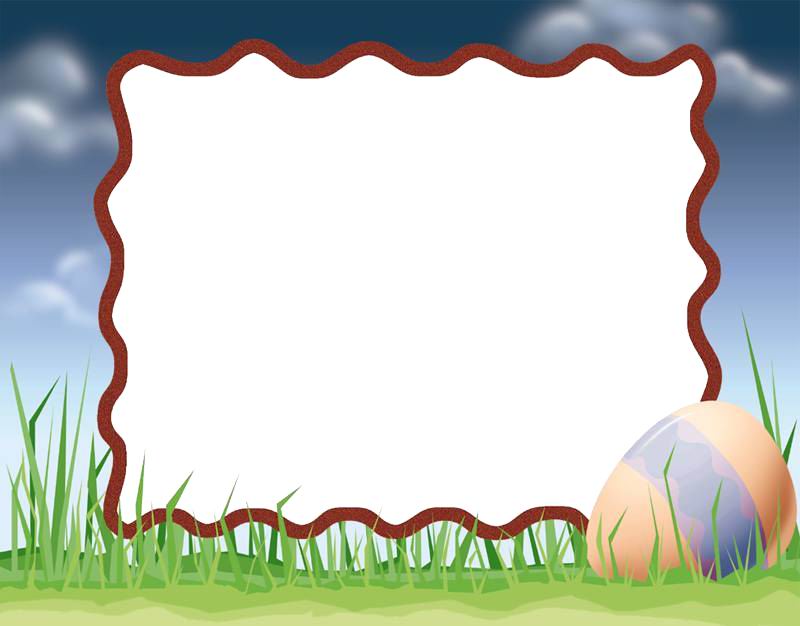 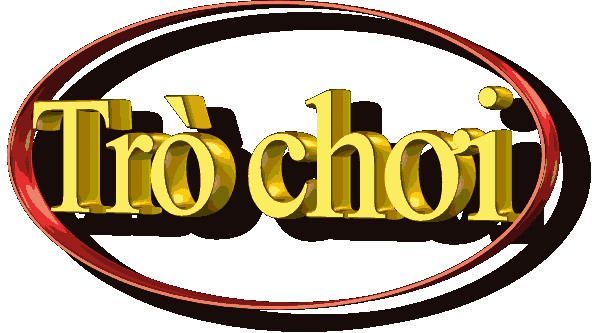 Ai nhanh, ai đúng
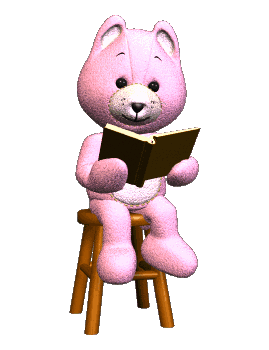 Hết giờ
Tính diện tích hình xung quanh hình hộp 
chữ nhật có a = 6m, b = 4m, h = 3m
Câu 1
2
8
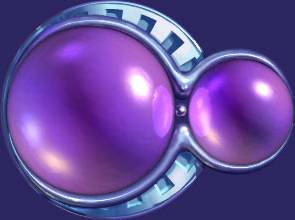 0
1
3
6
7
9
10
5
4
A
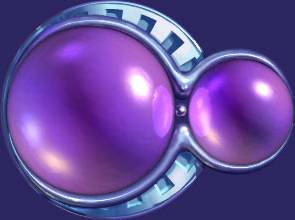 B
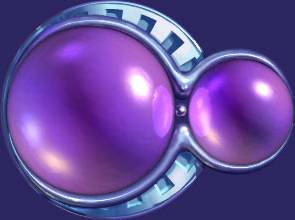 C
Hết giờ
Tính diện thể tích hình hộp chữ nhật có 
a = 8m, b = 6m, c = 4m
Câu 2
2
8
0
1
3
6
7
9
10
5
4
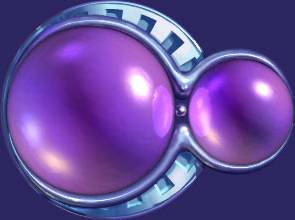 A
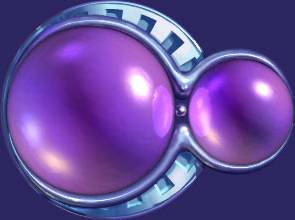 B
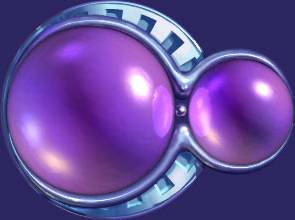 c
Hết giờ
Tính diện tích xung quanh hình
 lập phương có a = 8m
Câu 3
2
8
0
1
3
6
7
9
10
5
4
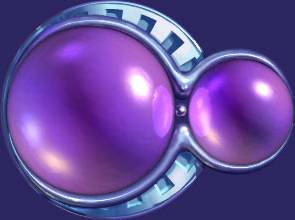 A
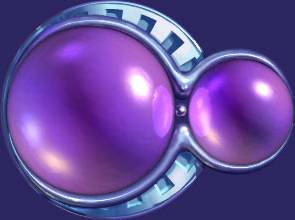 B
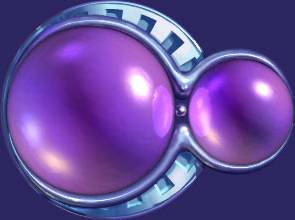 c
Hết giờ
Tính diện tích toàn phần hình lập phương
Có a = 5m
Câu 4
2
8
0
1
3
6
7
9
10
5
4
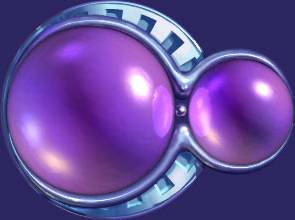 A
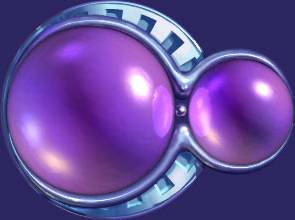 B
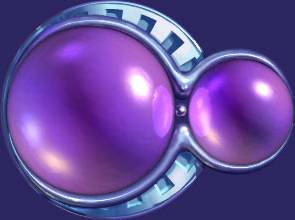 c
Hết giờ
Tính thể tích hình lập phương
Có a =  9m
Câu 5
2
8
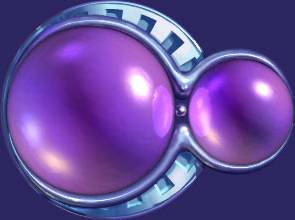 0
1
3
6
7
9
10
5
4
A
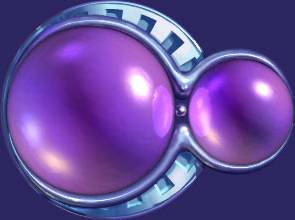 B
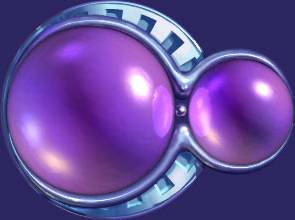 C
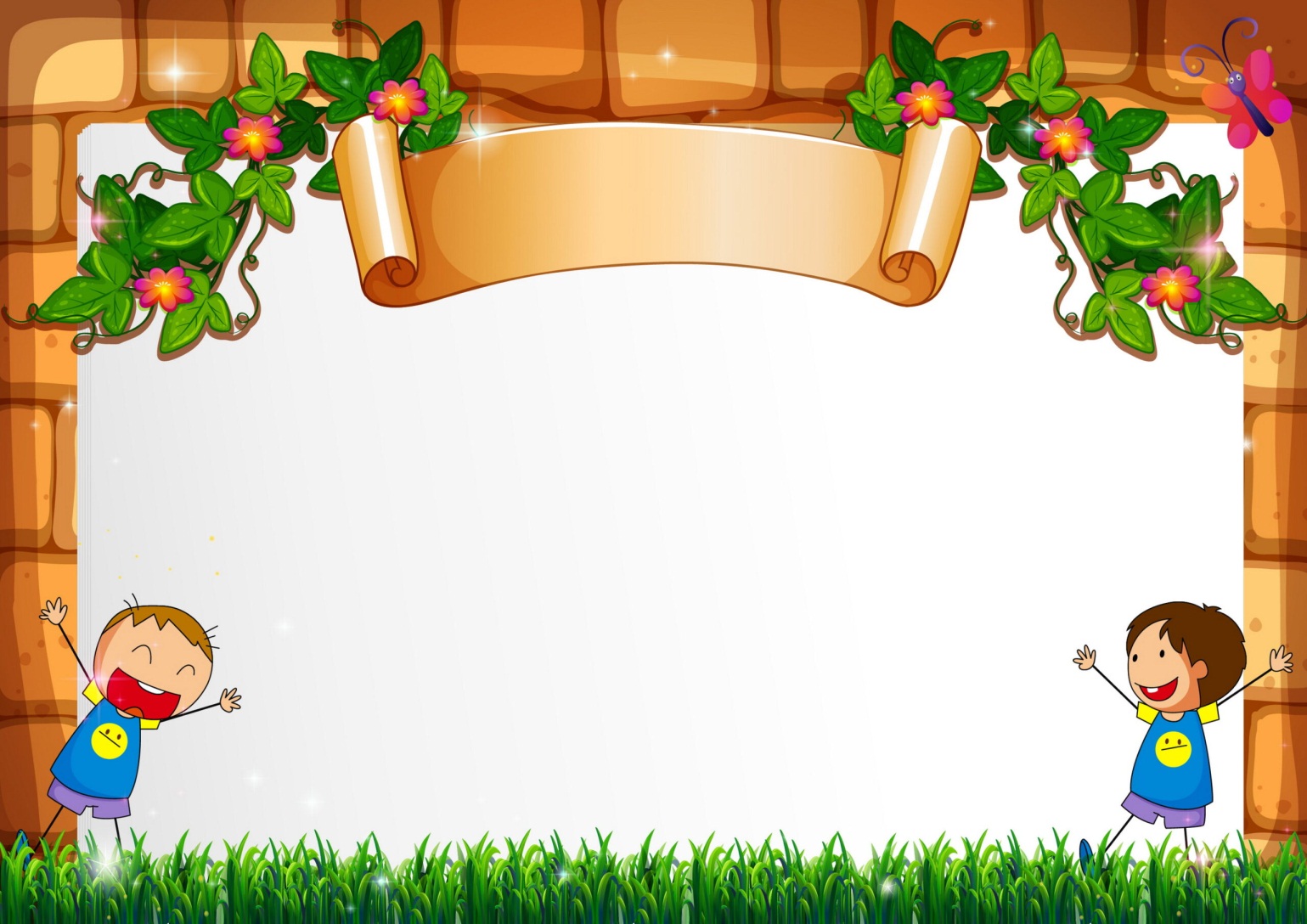 CHÚC MỪNG CÁC BẠN!
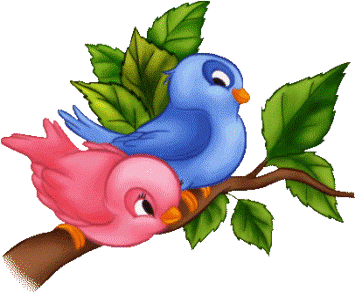 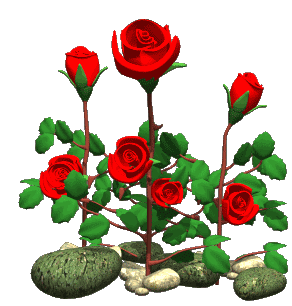 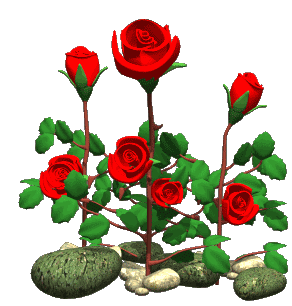 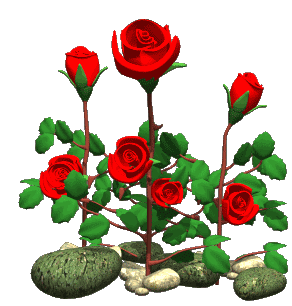 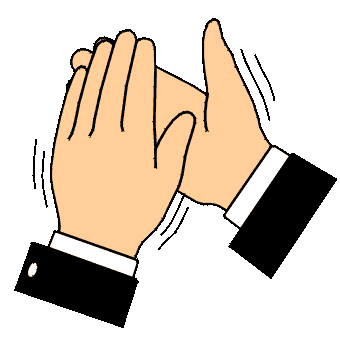 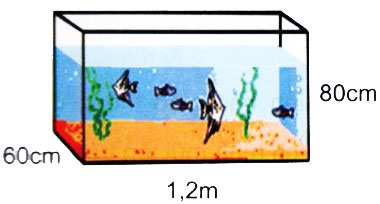 a)S     = …?( không có nắp)
(kính)
b)V    = …..?
(bể)
Bài giải
1,2m = 12dm ; 60cm = 6dm;
Tóm tắt
80cm = 8dm
a = 1,2m
Diện tích kính xung quanh bể cá là:
b = 60 cm
c = 80 cm
Diện tích kính mặt đáy bể cá là:
a) Diện tích kính để làm bể cá là:
b)Thể tích của bể cá là:
3. Một hình lập phương có cạnh 0,5m. Tính :
a) Diện tích xung quanh của hình lập phương ;
b) Diện tích toàn phần của hình lập phương ;
c) Thể tích của hình lập phương.
Bài giải
Diện tích xung quanh của hình lập phương là:
Tóm tắt:
Diện tích toàn phần của hình lập phương là :
Thể tích hình lập phương:
S (1 mặt đáy)
S = a x b
Sxq = (a + b) x 2 x h
SXQ
Hình hộp chữ nhật
STP = Sxq + (a x ) x 2
STP
V = a x b x c
V
S = a x a
S (1 mặt )
Sxq = (a x a) x 4
SXQ
Hình lập phương
STP = (a x a) x 6
STP
V = a x a x a
V
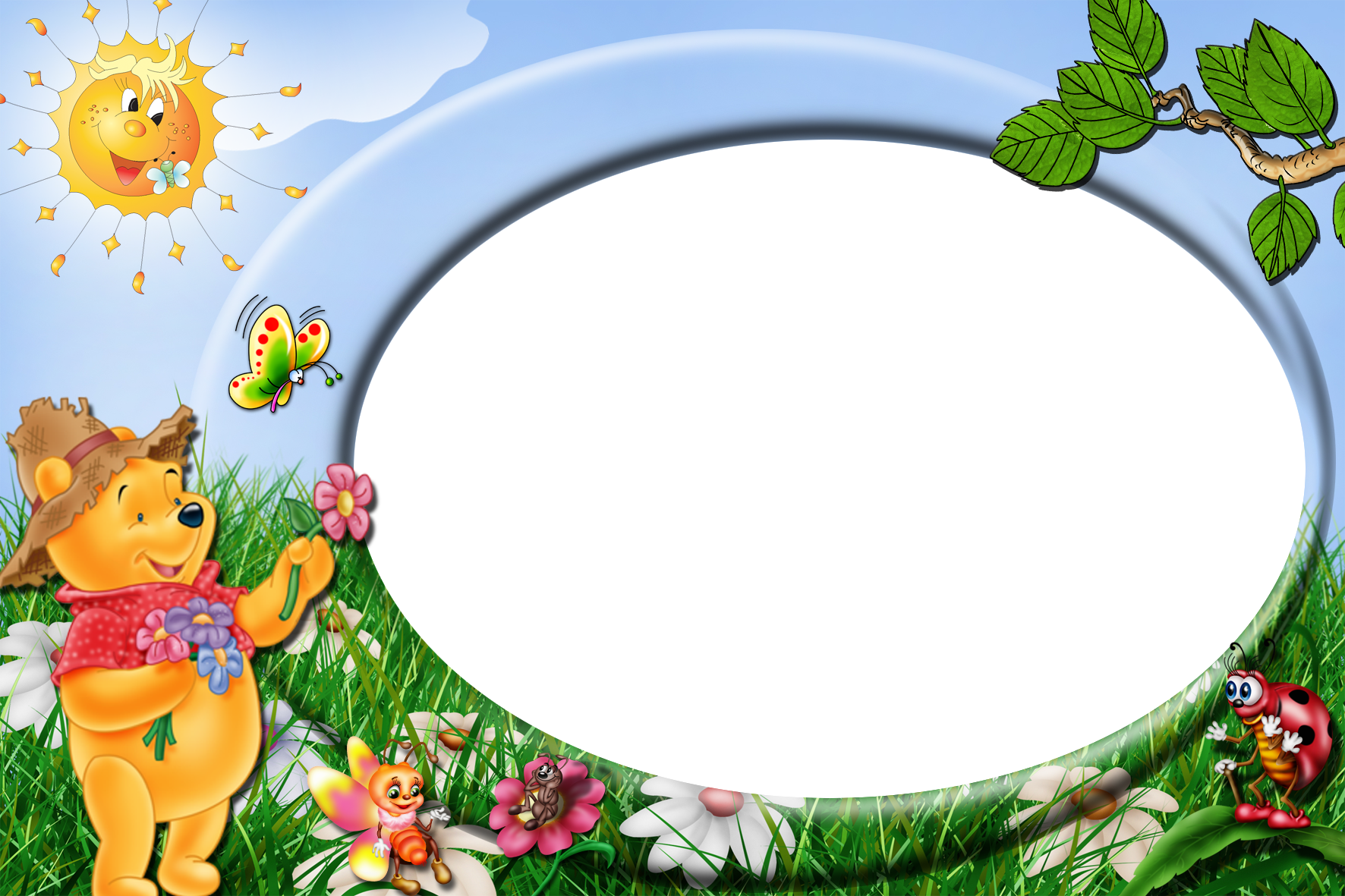 HOẠT ĐỘNG 
ỨNG DỤNG
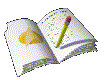 1. Quan sát hình vẽ và trả lời câu hỏi
Người ta xếp các khối lập phương 1cm3 thành các hình hộp chữ nhật như hình vẽ.
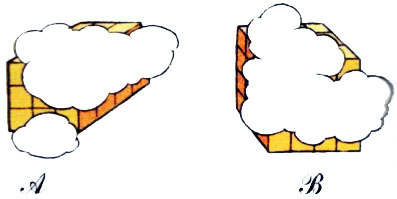 Em hãy viết tiếp vào chỗ chấm cho thích hợp :
Hình A gồm ...... hình lập phương 1cm3. Thể tích hình A là ........ cm3.
Hình B gồm ...... hình lập phương 1cm3. Thể tích hình B là ........ cm3.
Quan sát hình vẽ ta thấy :
+) Hình A có chiều dài gồm 4 hình lập phương 1cm3, chiều rộng gồm 3 hình lập phương 1cm3.
Vậy mỗi lớp có 4 × 3 = 12 hình lập phương 1cm3.
Mà hình A có 3 lớp. Do đó hình A gồm 12 × 3 = 36 hình lập phương 1cm3.
+) Hình B có chiều dài gồm 4 hình lập phương 1cm3, chiều rộng gồm 4 hình lập phương 1cm3.
Vậy mỗi lớp có 4 × 4 = 16 hình lập phương 1cm3.
Mà hình B có 4 lớp. Do đó hình B gồm 16 × 4 = 64 hình lập phương 1cm3.
Vậy ta có kết quả như sau :
Hình A gồm 36 hình lập phương 1cm3. Thể tích hình A là 36cm3.
Hình B gồm 64 hình lập phương 1cm3. Thể tích hình B là 64cm3
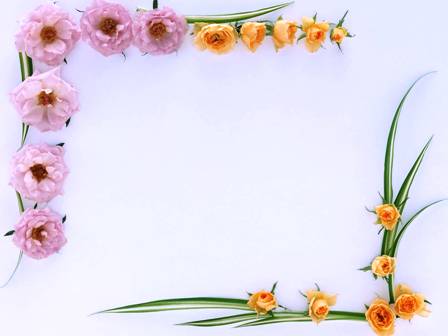 TRÂN TRỌNG CẢM ƠN
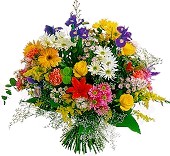